Внимание родители!В связи с участившимися случаями участия несовершеннолетних в несанкционированных митингах, в том числе экстремистской направленности напоминаем об ответственности родителей за противоправные действия несовершеннолетних
Родителям и законным представителям несовершеннолетних участников несанкционированных массовых мероприятий следует помнить об административной ответственности по ст. 5.35 ч.1 КоАП Российской Федерации за неисполнение/ненадлежащее исполнение родительских обязанностей по воспитанию несовершеннолетних детей. 
	
	С целью недопущения участия несовершеннолетних в подобных мероприятиях, родителям необходимо провести профилактическую воспитательную беседу с детьми о недопустимости участия в несанкционированных собраниях, митингах, шествиях и пикетированиях, разъяснив им, в том числе, об ответственности за подобного рода участие.
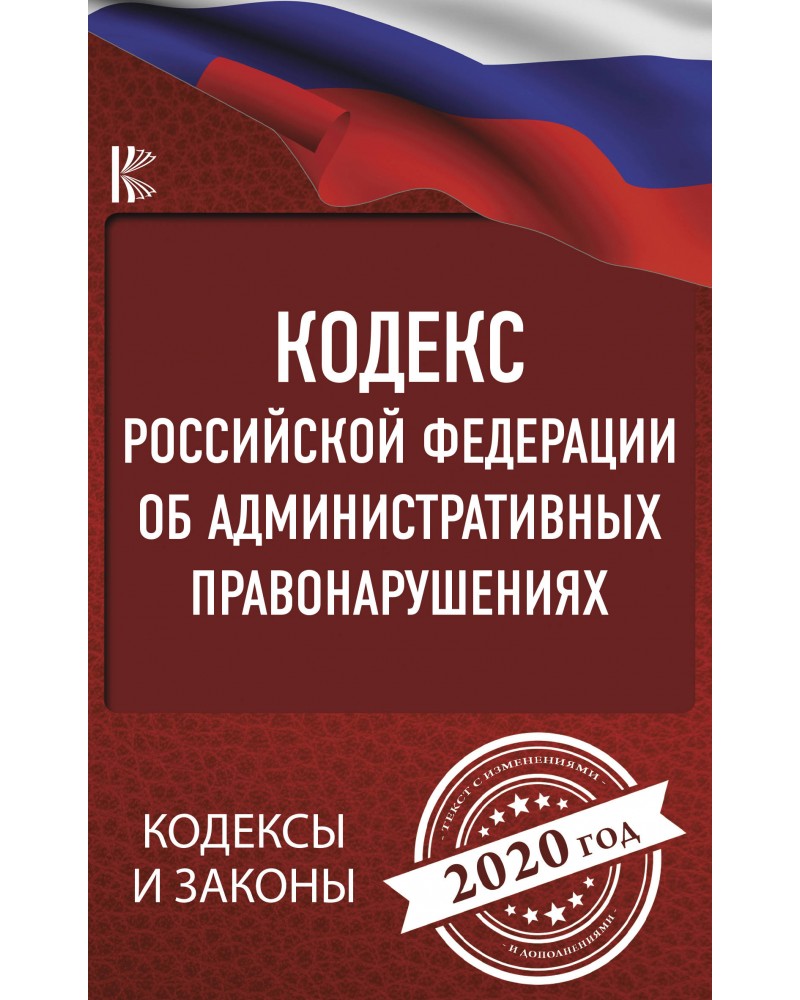